Zespół Szkół Specjalnych nr 78 im. Ewy Szelburg-Zarembiny w Instytucie „Pomnik-Centrum Zdrowia Dziecka”
Książki o prawach dziecka 
w naszej bibliotece 

Materiał przygotowała i opracowała
                                                                                  Elżbieta Filipowska, Monika Osiej
„Kiedy śmieje się dziecko, śmieje się cały świat”                           Czy wiecie kto jest autorem tych słów?
Henryk Goldszmit, powszechnie znany jako Janusz Korczak (1878-1942)lekarz, wielki przyjaciel dzieci i prekursor walki o prawa dziecka –  często nazywany pierwszym Rzecznikiem Praw Dziecka
W listopadzie obchodzimy Międzynarodowy Dzień Praw Dziecka upamiętniający podpisanie najważniejszego dokumentu gwarantującego prawa wszystkim dzieciom.
Konwencję o prawach dziecka przyjęto 20 listopada 1989 roku.
inicjatorką tego dokumentu była Polska.

Inspiracją dla twórców projektu była myśl Janusza Korczaka, który jako pierwszy 
nawoływał do podmiotowego traktowanie dziecka.

Z okazji Międzynarodowego Dnia Praw Dziecka przypominamy uczniom i wszystkim 
osobom korzystającym z zasobów naszej biblioteki o tym ważnym dniu, 
osobach z nim związanych oraz dostępnej LITERATURZE - zachęcając do jej lektury.
Prawa dzieci zostały spisane i podlegają ochronie
Niestety w życiu codziennym nie zawsze są one bezwzględnie przestrzegane. Zdarzają się przypadki łamania praw dziecka, co często jest wynikiem
 ich nieznajomości zarówno przez dzieci jak i przez dorosłych.
Na straży zawartych w Konwencji praw stoi 
Rzecznik Praw Dziecka –  w Polsce jest nim obecnie 
                           Mikołaj Pawlak
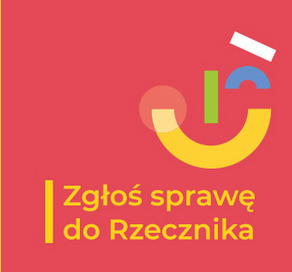 https://brpd.gov.pl/
ZAPAMIĘTAJ
Znajomość praw i umiejętność korzystania z nich może przydać się wszędzie: 
w domu, 
w szpitalu, 
w szkole, 
w bibliotece, 
na wakacjach czy w sądzie

Prawa łączą się z obowiązkami i koniecznością 
przestrzegania reguł, a ich znajomość ułatwia 
kontakty z ludźmi
Książki o prawach dziecka dostępne w naszej bibliotece
Konwencja o Prawach Dziecka Warszawa : Biuro Rzecznika Praw Dziecka, 2004.
.
Światowa Konstytucja Dzieci.Tekst Konwencji o Prawach Dziecka uchwalonej przez Zgromadzenie Ogólne Organizacji Narodów Zjednoczonych w 1989 r. Wydanie przystosowane jest do odbioru przez dzieci.  Zawiera przedmowę poprzedniego Rzecznika Praw Dziecka – Marka Michalaka, w której zachęca do podjęcia trudu zapoznania się z treścią konwencji i przeprowadzenia dyskusji z rodzicami, kolegami, nauczycielami na temat praw dziecka.
Grzegorz Kasdepke
                                   
                                    Kuba i Buba w szpitalu 
                                   czyli o prawach dziecka-pacjenta
                              prawie wszystko!





Książka opowiada o tym jak Kuba trafia do szpitala, a razem z nim cała rodzina – dzięki ich przygodom 
dowiadujemy się, do kogo można zwrócić się o pomoc w razie choroby swojej lub kogoś bliskiego.

Bohaterowie poznają też przysługujące im prawa. Autor podaje numery telefonów, na które może 
zadzwonić dziecko potrzebujące pomocy.
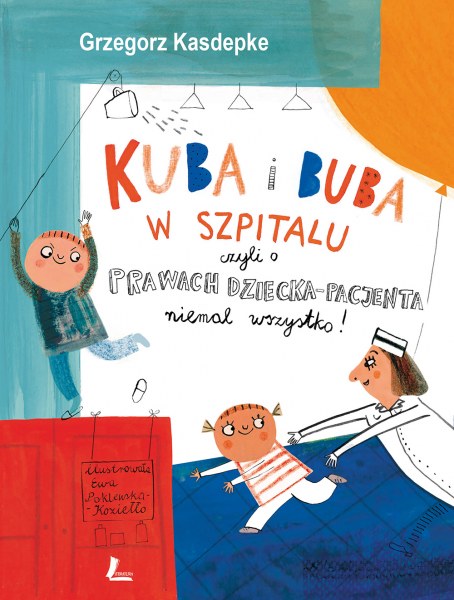 Grzegorz Kasdepke
 Mam prawo? 
Czyli nieomal wszystko, co powinniście wiedzieć o prawach dziecka, a nie macie kogo zapytać!
W książce tej Pani Ela organizuje szkolny teatrzyk kukiełkowy Konewka. Tematem przedstawienia mają być prawa dziecka (patronem szkoły jest Janusz Korczak). Perypetie teatrzyku, a także przygody szkolne dziecięcych aktorów i towarzyszących im dorosłych są pretekstem do pokazania – w dowcipnej formie – dwunastu praw przysługujących dzieciom.Zbiór opowiadań pokazuje, w jaki sposób prawa mogą być przez nie interpretowane i że warto walczyć o ich uznawanie w świecie dorosłych, jako że dzieci mają własne opinie i chcą uczestniczyć w świecie na równych prawach
Anna Czerwińska-Rydel, Renata Piątkowska 
Moje prawa ważna sprawa
Zbiór szesnastu opowiadań o prawach dziecka. Każde rozpoczyna się przywołaniem jednego z artykułów Konwencji o prawach dziecka. Jego wyjaśnieniu służy krótkie opowiadanie przedstawiające zarówno sytuacje znane z codziennego życia, jak również te, które dotyczą dzieci z innych stron świata.Tematami kilku opowiadań są prawa dzieci niepełnosprawnych, adoptowanych, wykorzystywanych seksualnie, małoletnich ofiar przemocy domowej, a także prawa dzieci w razie wybuchu wojny.Uczy też poszanowania praw innych ludzi.
12 ważnych praw 
Polscy autorzy o prawach dzieci
Dwanaścioro polskich autorów i autorek w dwunastu opowiadaniach opowiada o prawach dziecka. Bohaterami opowiadań są dzieci, których przygody pozwalają zrozumieć, czym jest prawo do równouprawnienia, utrzymania kontaktu z rodzicami, wyrażania swoich poglądów, opinii i emocji, prawo do prywatności, informacji, życia bez przemocy, adopcji, opieki lekarskiej, właściwych warunków i godnego życia, nauki, odpoczynku i ochrony przed wyzyskiem.
Joanna Olech, Edgar Bąk
Mam prawo i nie zawaham się 
go użyć!
Książka składa się z dziewięciu opowiadań ilustrujących prawa przysługujące dzieciomdo dobrego traktowania i godziwych warunków życia, swobodnej wypowiedzi, szacunku, własnych sekretów, nauki i rozwijania swoich talentów, równego traktowania bez względu na płeć, kolor skóry czy poziom sprawności umysłowej lub fizycznej, opieki obojga rodziców, do porażki.Nikt nie ma prawa krzywdzić dziecka ani dotykać go w sposób przez nie niechciany. Znawczynią tych praw jest, przeniesiony we współczesne czasy, Czerwony Kapturek  – odważna, rezolutna dziewczynka, która nie waha się z tych praw skorzystać w obronie własnej lub innych bajkowych postaci. Wyjaśnia, jak powinno zachować się dziecko w relacjach z dorosłymi lub innymi dziećmi, zwłaszcza w niebezpiecznych lub nieprzyjemnych sytuacjach.
Malala Yousafzai
Malala i jej czarodziejski ołówek 
tłum. Agata Mietlicka-Osadowska
Przedstawione w formie picturebooka losy Malali Yousafzai, najmłodszej laureatki Nagrody Nobla, walczącej o równy dostęp dzieci do edukacji. Książka skupia się na uświadamianiu sobie przez dziecko siły własnego głosu. Malala marzy o magicznym ołówku, który pozwoliłby jej za pomocą kilku kresek zmienić świat dookoła niej. Kiedy jednak talibowie zakazują dziewczynkom uczyć się w szkołach, zaczyna działać przeciwko dyskryminacji. Z czasem okazuje się, że nie potrzeba żadnej magii, żeby zmienić świat, bo słowo ma tak wielką moc, że każdy ołówek może stać się potężną bronią. Pomimo przeszkód Malali udaje się uwierzyć w siłę swojego głosu i w to, że jej opinia jest wartościowa, pokazując innym dzieciom, że bycie dzieckiem nie oznacza bezradności i że nie tylko dorośli mogą zmieniać świat
Quiz – podsumowanie wiedzy
1. Z jakiego powodu została przygotowana ta prezentacja?
    …………………………………………………………………………………….

2 .Jak nazywa się dokument, w którym zostały spisane prawa dziecka?
    ………………………………………………………………………………….

3. Ile lat minęło od przyjęcia praw dziecka?
65 lat
31 lat
100 lat

4. Ile było praw w książce polscy autorzy o prawach dzieci?
     ………………………………

5. W której książce i czyjego autora patronem szkoły był Janusz Korczak?
    …………………………………………………………………………………................

6. O czym marzyła Malala i dlaczego?
     ………………………………………………………………..

7. Jaki cytat Janusza Korczaka został przytoczony w tej prezentacji?
     ……………………………………………………………………………………………….
KONKURS
W związku z Ogólnopolskim Dniem Praw Dziecka, 
Rzecznik Praw Dziecka ogłosił konkurs na najciekawsze
 prace plastyczne o prawach dziecka











Wszystkich chętnych zachęcamy do udziału w tym konkursie.
Prace można składać w naszej bibliotece do 10 grudnia 2020 roku
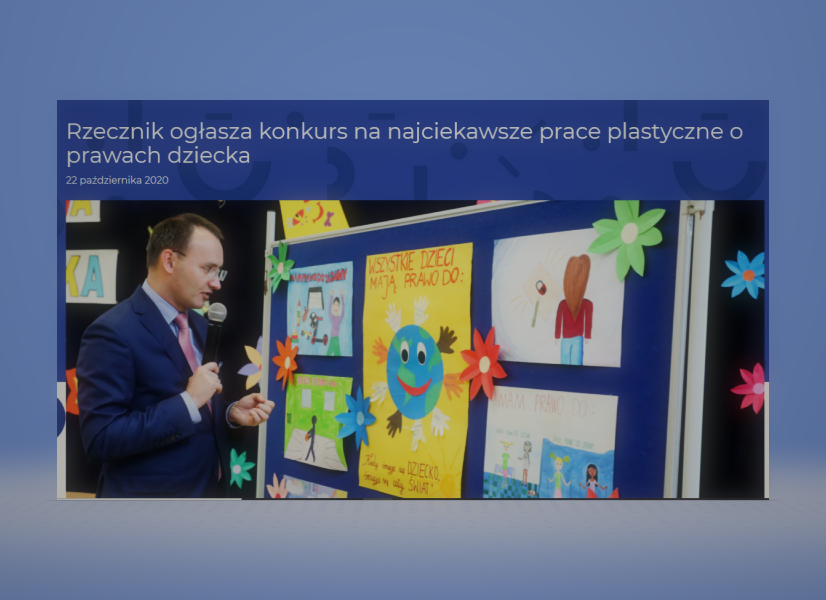 Materiały wykorzystane w prezentacji
https://pl.wikipedia.org/wiki/Janusz_Korczak

https://brpd.gov.pl/

Malala Yousafzai, Malala i jej czarodziejski ołówek, il. Kerascoët,tłum. Agata Mietlicka-Osadowska, Lublin: Tekturka, 2018

Grzegorz Kasdepke, Mam prawo? Czyli nieomal wszystko, co powinniście wiedzieć o prawach dziecka,a nie macie kogo zapytać!, il. Tomasz Kozłowski, Łódź: Literatura, 2017 

Grzegorz Kasdepke, Kuba i Buba w szpitalu, czyli o prawach dziecka-pacjenta prawie wszystko!,ilustr. Ewa Poklewska-Koziełło, Łódź: Wydawnictwo Literatura, 2015

12 ważnych praw. Polscy autorzy o prawach dzieci, il. Elżbieta Kidacka, Poznań: Publicat, 2015

Joanna Olech, Edgar Bąk, Mam prawo i nie zawaham się go użyć!, Warszawa: Wytwórnia 2014

Anna Czerwińska-Rydel, Renata Piątkowska, Moje prawa ważna sprawa, ilustr. Katarzyna Kołodziej,Wydawnictwo Literatura, Łódź 2014